УГОЛОВНАЯ ОТВЕТСТВЕННОСТЬ ЗА НАРУШЕНИЕ ЗАКОНОДАТЕЛЬСТВА, РЕГУЛИРУЮЩЕГО ОБЩЕСТВЕННЫЕ ОТНОШЕНИЯ  В СФЕРЕ ПРОТИВОДЕЙСТВИЯ КОРРУПЦИИ
ПОНЯТИЕ КОРРУПЦИИ
Правовое определение коррупции зафиксировано в пункте 1 статьи 1 Федерального закона от 25.12.2008 №273-ФЗ «О противодействии коррупции», в соответствии                          с нормой которого под коррупцией понимается злоупотребление служебным положением, дача взятки, получение взятки, злоупотребление полномочиями, коммерческий подкуп либо иное незаконное использование физическим лицом своего должностного положения вопреки законным интересам общества и государства в целях получения выгоды в виде денег, ценностей, иного имущества или услуг имущественного характера, иных имущественных прав для себя или для третьих лиц либо незаконное предоставление такой выгоды указанному лицу другими физическими лицами, а также совершение указанных действий от имени или в интересах юридического лица.
Международно-правовое регулирование противодействия коррупции
«Конвенция Организации Объединенных Наций против коррупции»
(принята в г. Нью-Йорке 31.10.2003 Резолюцией 58/4 на 51-ом пленарном заседании 58-ой сессии Генеральной Ассамблеи ООН)
Федеральным законом от 08.03.2006 N 40-ФЗ, вступившим в силу с 20.03.2006 года, ратифицирована Конвенции Организации Объединенных Наций против коррупции.
ЦЕЛИ КОНВЕНЦИИ
ООН ПРОТИВ КОРРУПЦИИ
содействие принятию и укрепление мер, направленных на более эффективное и действенное предупреждение коррупции и борьбу с ней;
поощрение, облегчение и поддержка международного сотрудничества и технической помощи в предупреждении коррупции и борьбе с ней, в том числе принятии мер по возвращению активов;
поощрение честности и неподкупности, ответственности, а также надлежащего управления публичными делами и публичным имуществом.
КОНВЕНЦИЯ
ООН ПРОТИВ КОРРУПЦИИ
И ПУБЛИЧНЫЕ ЗАКУПКИ
Конвенция является основополагающим источником возникновения в России правового регулирования закупок для государственных и муниципальных нужд. 
Основные принципы закупок в России, как информационная открытость, недопустимость необоснованного ограничения конкуренции, запрет на установление не измеряемых требований к участникам закупки, содержащиеся в Федеральном законе от 05.04.2013 N 44-ФЗ «О контрактной системе в сфере закупок товаров, работ, услуг для обеспечения государственных и муниципальных нужд» и Федеральном законе от 18.07.2011 N 223-ФЗ «О закупках товаров, работ, услуг отдельными видами юридических лиц», исходят из статьи 9 Конвенции ООН против коррупции, согласно которой каждое Государство-участник принимает, в соответствии с основополагающими принципами своей правовой системы, необходимые меры для создания надлежащих систем закупок, которые основываются на прозрачности, конкуренции и объективных критериях принятия решений и являются эффективными, среди прочего, с точки зрения предупреждения коррупции.
Международно-правовое регулирование противодействия коррупции
«Конвенция против транснациональной организованной преступности» (принята в г. Нью-Йорке 15.11.2000 Резолюцией 55/25 на 62-ом пленарном заседании 55-ой сессии Генеральной Ассамблеи ООН)
(с изм. от 15.11.2000).
Федеральным законом от 26.04.2004 N 26-ФЗ, вступившим в силу с 29.04.2004, ратифицирована «Конвенция против транснациональной организованной преступности».
ЦЕЛИ КОНВЕНЦИИ
ООН ПРОТИВ ТРАНСНАЦИОНАЛЬНОЙ ОРГАНИЗОВАННОЙ ПРЕСТУПНОСТИ
Цель Конвенции заключается в содействии сотрудничеству в деле более эффективного предупреждения транснациональной организованной преступности и борьбы с ней.
ТРАНСНАЦИОНАЛЬНЫЙ ХАРАКТЕР ПРЕСТУПЛЕНИЯ
Конвенция определяет преступление в качестве транснационального если:
оно совершено в более чем одном государстве;
оно совершено в одном государстве, но существенная часть его подготовки, планирования, руководства или контроля имеет место в другом государстве;
оно совершено в одном государстве, но при участии организованной преступной группы, которая осуществляет преступную деятельность в более чем одном государстве; или
оно совершено в одном государстве, но его существенные последствия имеют место в другом государстве.
Криминализация коррупции
Каждое Государство-участник принимает такие законодательные и другие меры, какие могут потребоваться, с тем чтобы признать в качестве уголовно наказуемых следующие деяния, когда они совершаются умышленно:
обещание, предложение или предоставление публичному должностному лицу, лично или через посредников, какого-либо неправомерного преимущества для самого должностного лица или иного физического или юридического лица, с тем чтобы это должностное лицо совершило какое-либо действие или бездействие при выполнении своих должностных обязанностей;
вымогательство или принятие публичным должностным лицом, лично или через посредников, какого-либо неправомерного преимущества для самого должностного лица или иного физического или юридического лица, с тем чтобы это должностное лицо совершило какое-либо действие или бездействие при выполнении своих должностных обязанностей.
Международно-правовое регулирование противодействия коррупции
Конвенция Совета Европы «Об уголовной ответственности за коррупцию»  от 27 января 1999 года.
Федеральным законом от 25.07.2006 N 125-ФЗ, вступившим в силу 28.07.2006, ратифицирована Конвенция Совета Европы «Об уголовной ответственности за коррупцию».
Виды уголовных правонарушений коррупционного характера по Конвенции Совета Европы «Об уголовной ответственности за коррупцию»  от 27 января 1999 года.
Активный подкуп национальных публичных должностных лиц;
Пассивный подкуп национальных публичных должностных лиц;
Подкуп членов национальных публичных собраний;
Подкуп иностранных публичных должностных лиц;
Подкуп членов иностранных публичных собраний;
Активный подкуп в частном секторе;
Пассивный подкуп в частном секторе;
Подкуп должностных лиц международных организаций;
Подкуп членов международных парламентских собраний;
Подкуп судей и должностных лиц международных судов;
Злоупотребление влиянием в корыстных целях;
Отмывание доходов от преступлений, связанных с коррупцией;
Правонарушения в сфере бухгалтерского учета.
Активный подкуп национальных публичных должностных лиц - преднамеренное обещание, предложение или предоставление каким-либо лицом, прямо или косвенно, какого-либо неправомерного преимущества любому из ее публичных должностных лиц для самого этого лица или любого иного лица, с тем чтобы это публичное должностное лицо совершило действия или воздержалось от их совершения при осуществлении своих функций.

Пассивный подкуп национальных публичных должностных лиц - прямое или косвенное преднамеренное испрашивание или получение каким-либо из ее публичных должностных лиц какого-либо неправомерного преимущества для самого этого лица или любого иного лица, или же принятие предложения или обещания такого преимущества, с тем чтобы это должностное лицо совершило действия или воздержалось от их совершения при осуществлении своих функций.
Злоупотребление влиянием в корыстных целях –  преднамеренное обещание, предоставление или предложение, прямо или косвенно, любого неправомерного преимущества любому лицу, которое утверждает или подтверждает, что оно может оказать неправомерное влияние на принятие решения каким-либо публичным должностным лицом за вознаграждение, независимо от того, предоставляется ли такое преимущество ему самому или кому-либо еще, а также просьбу, принятие или согласие с предложением или обещанием предоставить такое преимущество за вознаграждение, независимо от того, оказано ли такое влияние и был ли получен или нет в результате предположительно оказанного влияния желаемый результат.

Правонарушения в сфере бухгалтерского учета -  преднамеренные действия или бездействие с целью совершения, сокрытия или представления в ложном свете правонарушений, о которых говорится в статьях      2 - 12, (например, активный подкуп национальных публичных должностных лиц):
оформление или использование счета-фактуры или любого другого бухгалтерского документа или отчета, содержащего ложную или неполную информацию;
противоправное невнесение в бухгалтерские книги сведений о платежных операциях.
Российское законодательство в сфере противодействия коррупции
Основным нормативно-правовым актом, регулирующим общественные отношения в сфере противодействия коррупции, является Федеральный закон от 25.12.2008 N 273-ФЗ  «О противодействии коррупции».

По Свердловской области принят нормативно-правовой акт регионального характера - Закон Свердловской области от 20.02.2009 N 2-ОЗ  «О противодействии коррупции в Свердловской области».

Указом Президента РФ от 16.08.2021 N 478 утвержден Национальный план противодействия коррупции на 2021 - 2024 годы﻿
Противодействие коррупции
Противодействие коррупции - деятельность федеральных органов государственной власти, органов государственной власти субъектов Российской Федерации, органов местного самоуправления, институтов гражданского общества, организаций и физических лиц в пределах их полномочий:
а) по предупреждению коррупции, в том числе по выявлению и последующему устранению причин коррупции (профилактика коррупции);
б) по выявлению, предупреждению, пресечению, раскрытию и расследованию коррупционных правонарушений (борьба с коррупцией);
в) по минимизации и (или) ликвидации последствий коррупционных правонарушений.
ПРАВОВЫЕ ПРИНЦИПЫ ПРОТИВОДЕЙСТВИЯ КОРРУПЦИИ
1) Признание, обеспечение и защита основных прав и свобод человека и гражданина;
2) Законность;
3) Публичность и открытость деятельности государственных органов и органов местного самоуправления;
4) Неотвратимость ответственности за совершение коррупционных правонарушений;
5) Комплексное использование политических, организационных, информационно-пропагандистских, социально-экономических, правовых, специальных и иных мер;
6) Приоритетное применение мер по предупреждению коррупции;
7) Сотрудничество государства с институтами гражданского общества, международными организациями и физическими лицами.
Меры по предупреждению коррупции, принимаемые в организации
1) Определение подразделений или должностных лиц, ответственных за профилактику коррупционных и иных правонарушений;
2) Сотрудничество организации с правоохранительными органами;
3) Разработку и внедрение в практику стандартов и процедур, направленных на обеспечение добросовестной работы организации;
4) Принятие кодекса этики и служебного поведения работников организации;
5) Предотвращение и урегулирование конфликта интересов;
6) Недопущение составления неофициальной отчетности и использования поддельных документов.
Раскрытие составов преступлений коррупционного характера                              (ст.290, 291, 291.1, 291.2 УК РФ)
Преступлением признается виновно совершенное общественно опасное деяние, запрещенное Уголовным Кодексом Российской Федерации под угрозой наказания.
Любой состав уголовного преступления состоит из объекта, объективной стороны, субъекта и субъективной стороны.
Объект – общественные правоотношения, которые затрагиваются совершаемым преступным деянием. 
Объективная сторона – содержание совершенных противоправных действий.
Субъект – лицо, совершившее преступление, где по общему правилу учитывается возраст лица, совершившего преступление, а относительно преступлений коррупционного характера учитывается и занимаемая должность такого лица.
Субъективная сторона – отношение к совершаемому преступлению лица, совершающего преступное деяние (есть ли умысел на дачу взятки или же дача взятки обусловлена вымогательством взятки или же провокацией на дачу взятки).
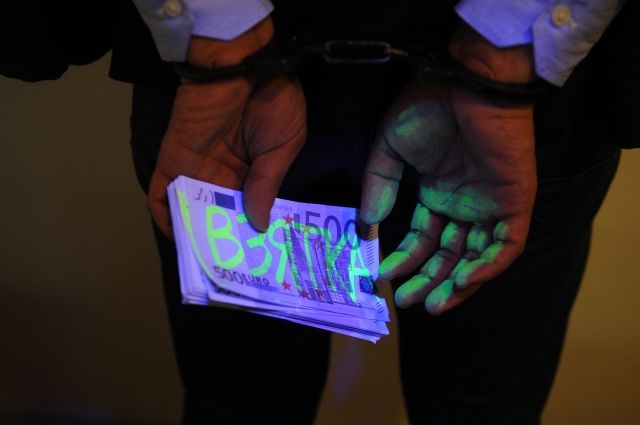 Раскрытие составов преступлений коррупционного характера                              (ст.290, 291, 291.1, 291.2 УК РФ)
ст.290 УК РФ
Объект преступного посягательства - общественные отношения, обеспечивающие нормальное функционирование законной публичной деятельности органов государственной власти и органов местного самоуправления.

Объективная сторона получения взятки состоит из следующих признаков: а) получение должностным лицом лично или через посредника взятки в виде денег, ценных бумаг, иного имущества или выгод имущественного характера; б) получение взятки за выполнение определенных действий (бездействие) должностного лица в пользу взяткодателя или представляемых лиц.

Субъективная сторона получения взятки характеризуется прямым умыслом. Должностное лицо (взяткополучатель) осознает, что ему вручается взятка за совершение действий по службе в интересах дающего ее, т.е. что оно получает противоправную материальную выгоду, и желает ее получить. При этом виновный преследует корыстную цель. Данная цель хотя и не указана непосредственно в законе, но вытекает из самой сущности анализируемого преступления, поэтому является обязательной.

Субъект преступления специальный - должностное лицо.
ст.291 УК РФ
Объект - общественные отношения, обеспечивающие нормальное функционирование законной публичной деятельности органов государственной власти и органов местного самоуправления.

Объективная сторона дачи взятки включает в себя незаконное вручение должностному лицу лично или через посредника взятки в виде денег, ценных бумаг, иного имущества или выгод имущественного характера за действия (бездействие), которые входят в его служебные полномочия, либо возможность в силу своего должностного положения способствовать таким действиям (бездействию), либо за общее покровительство или попустительство по службе (ч. 1), а также за незаконные действия по службе (ч. 2). 3.1. Объективная сторона состава дачи взятки через посредника включает в себя: передачу предмета взятки посреднику; передачу предмета взятки посредником и принятие ее должностным лицом. При этом посредником является лицо, которое, действуя по поручению взяткодателя или взяткополучателя, само передает предмет взятки, становясь соучастником дачи взятки. Содержание действий по передаче аналогично действиям, непосредственно осуществляемым взяткодателем, передающим предмет взятки. Ответственность посредника, в зависимости от конкретных обстоятельств дела и его роли в даче или получении взятки, наступает лишь в случаях, предусмотренных ст. 33 (п. 8, 12 Постановления Пленума ВС РФ от 10.02.2000 N 6).
ст.291 УК РФ
Субъективная сторона характеризуется только прямым умыслом. Сознанием виновного охватывается, что он незаконно передает вознаграждение должностному лицу за совершение им действия (бездействия) в пользу дающего с использованием служебных полномочий, либо за способствование в силу занимаемого должностного положения совершению в пользу дающего действия (бездействия) другим должностным лицом, либо за общее покровительство или попустительство по службе и желает передать должностному лицу взятку или предоставить иную имущественную выгоду с целью получения определенных преимуществ для себя со стороны должностного лица.

Субъектом дачи взятки является физическое вменяемое лицо, достигшее 16-летнего возраста. В качестве взяткодателя могут выступать также должностные лица, управленческие работники коммерческих и иных организаций и любые другие частные лица. Указанные лица могут также выступать в качестве посредников.
ст.291.1 УК РФ
Объект - общественные отношения, обеспечивающие нормальное функционирование законной публичной деятельности органов государственной власти и органов местного самоуправления.

Объективная сторона заключается в действиях, способствующих даче получению взятки.
Они могут означать:
а) непосредственную передачу взятки по поручению либо взяткодателя, либо взяткополучателя; 
б) иное (помимо непосредственной передачи) содействие любой из сторон дачи-получения взятки в достижении преступного соглашения между ними; 
в) иное содействие реализации уже достигнутого между ними соглашения. 
2. Непосредственная передача взятки — это осуществление роли передаточного звена, избавляющей взяткодателя и взяткополучателя от прямого контакта в даче-получении взятки. 
3. Иное содействие любой из сторон дачи-получения взятки в достижении преступного соглашения между ними заключается в любых действиях посредника, благодаря которым между взяткодателем либо взяткополучателем достигается соглашение по поводу всех существенных условий передачи взятки (относительно самого факта, размера взятки, времени и способа ее передачи, ее целевого назначения и т.д.).
ст.291.1 УК РФ
4. Иное содействие реализации уже достигнутого соглашения между взяткодателем и взяткополучателем может иметь самое разнообразное фактическое содержание (например, ведение переговоров об условиях преступного соглашения между должностным лицом и взяткодателем; передача взятки третьему лицу, указанному взяткополучателем; перечисление денег на банковский счет должностного лица; составление документа о якобы оказанных должностным лицом платных услугах физическим или юридическим лицам и т.п.). 5. Преступление окончено в момент совершения любых посреднических действий, если даже дача-получение взятки не осуществилась.

Субъективная сторона характеризуется прямым умыслом. 

Субъект — лицо, достигшее возраста 16 лет.
ст.291.2 УК РФ
Объект - общественные отношения, обеспечивающие нормальное функционирование законной публичной деятельности органов государственной власти и органов местного самоуправления.

Объективная сторона включает три основных признака: 1) одну из альтернативных форм деяния —    а) получение взятки или б) дача взятки лично или через посредника в размере, не превышающем 10 тыс. руб.  (в том числе когда взятка по указанию должностного лица передается иному физическому или юридическому лицу); 2) основание получения или передачи взятки — за действия (бездействие) в пользу взяткодателя или представляемых им лиц; 3) если такие действия входят в служебные полномочия должностного лица, либо оно в силу должностного положения может способствовать таким действиям или бездействию, а равно за общее покровительство или попустительство по службе.
ст.291.2 УК РФ
Субъективная сторона характеризуется прямым умыслом: виновный сознает, что незаконно передает (получает) незаконное вознаграждение на сумму, не превышающую 10 тыс. руб., за действия (бездействие) в пользу взяткодателя или представляемых им лиц, если такие действия входят в служебные полномочия должностного лица, либо оно в силу должностного положения может способствовать таким действиям или бездействию, а равно за общее покровительство или попустительство по службе, и желает совершить эти действия. Мотивы и цели мелкого взяточничества различны: в случае дачи взятки подкупающее лицо может руководствоваться любыми мотивами; при ее получении подкупаемое лицо — корыстными побуждениями. В ситуации, когда лицо, передающее незаконное вознаграждение, преследует цели искусственного создания доказательств совершения преступления или шантажа, при отсутствии предварительной договоренности с лицом, выполняющим управленческие функции в коммерческой или иной организации, содеянное квалифицируется по ст. 304 УК РФ как провокация коммерческого подкупа.
ст.291.2 УК РФ
Субъектами мелкого взяточничества выступают: а) при получении взятки — должностное лицо, иностранное должностное лицо либо должностное лицо публичной международной организации лицо; б) при даче взятки — любое лицо, достигшее 16 лет.
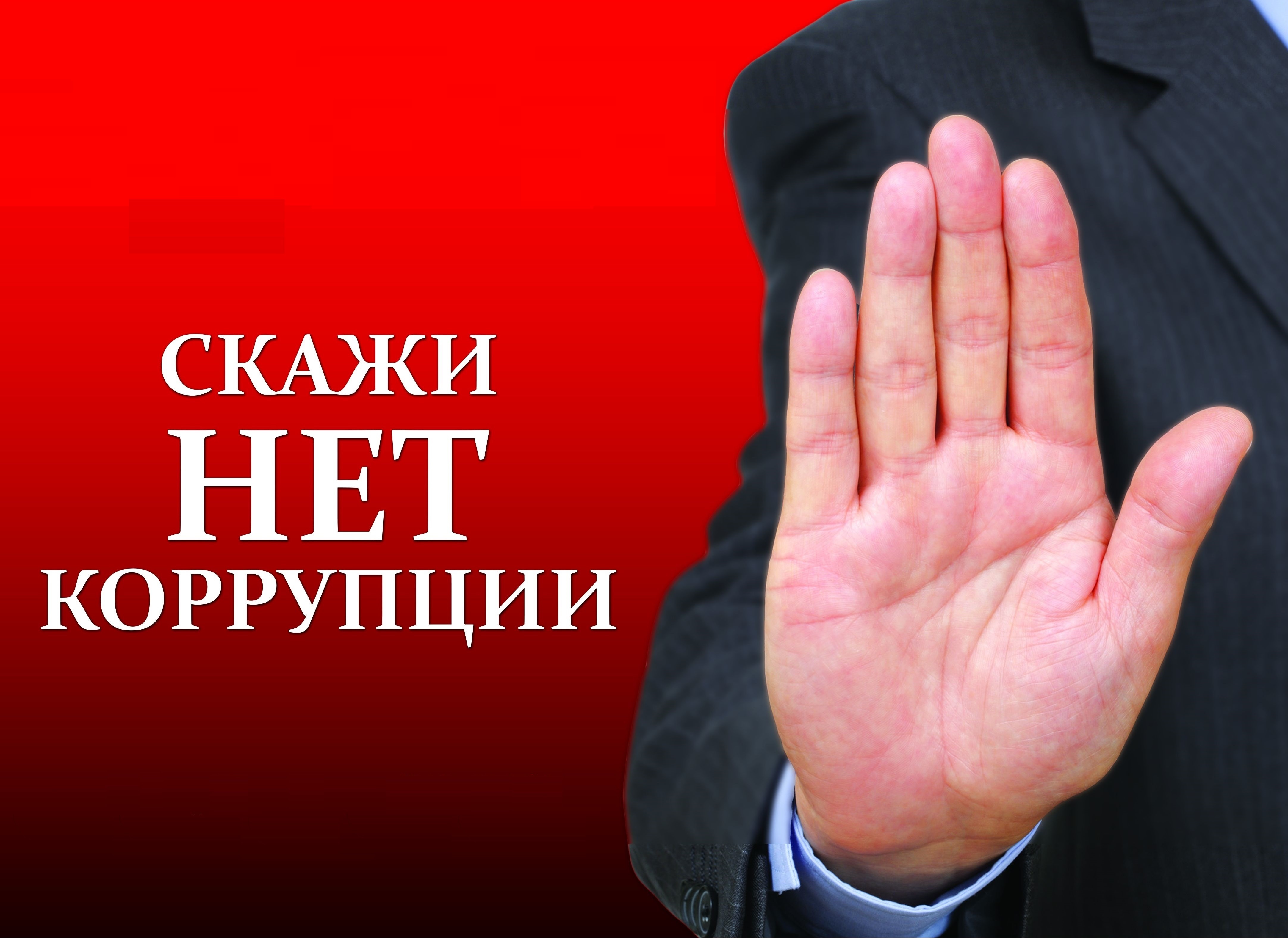